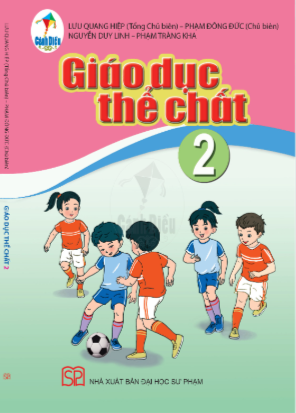 CHỦ ĐỀ 1: ĐỘI HÌNH ĐỘI NGŨ
Bài 1: BIẾN ĐỔI ĐỘI HÌNH TỪ MỘT HÀNG DỌC THÀNH HAI, BA HÀNG DỌC VÀ NGƯỢC LẠI
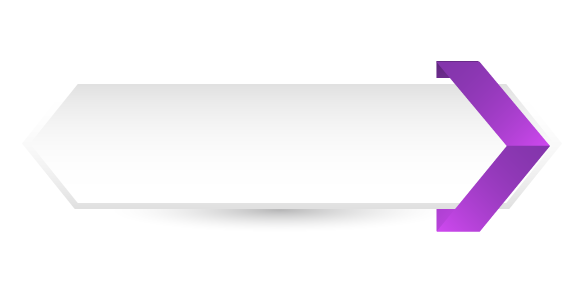 NỘI DUNG
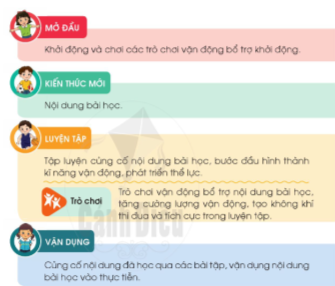 1. MỤC TIÊU VÀ YÊU CẦU CẦN ĐẠT
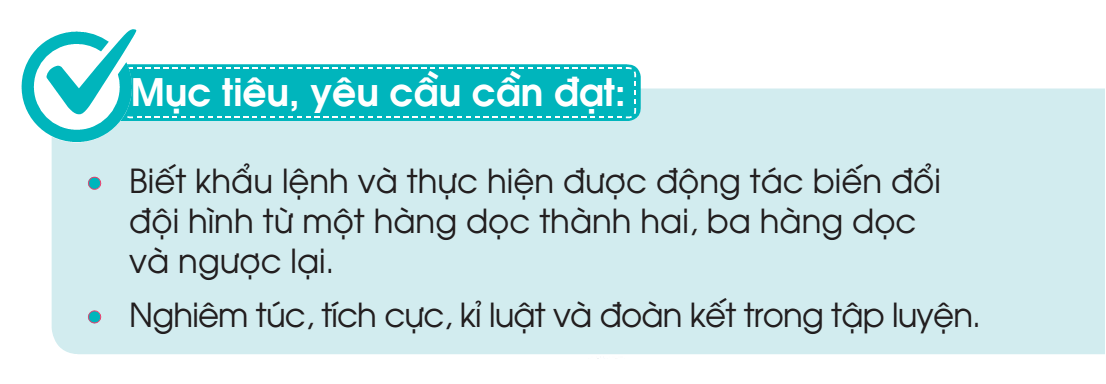 KHỞI ĐỘNG
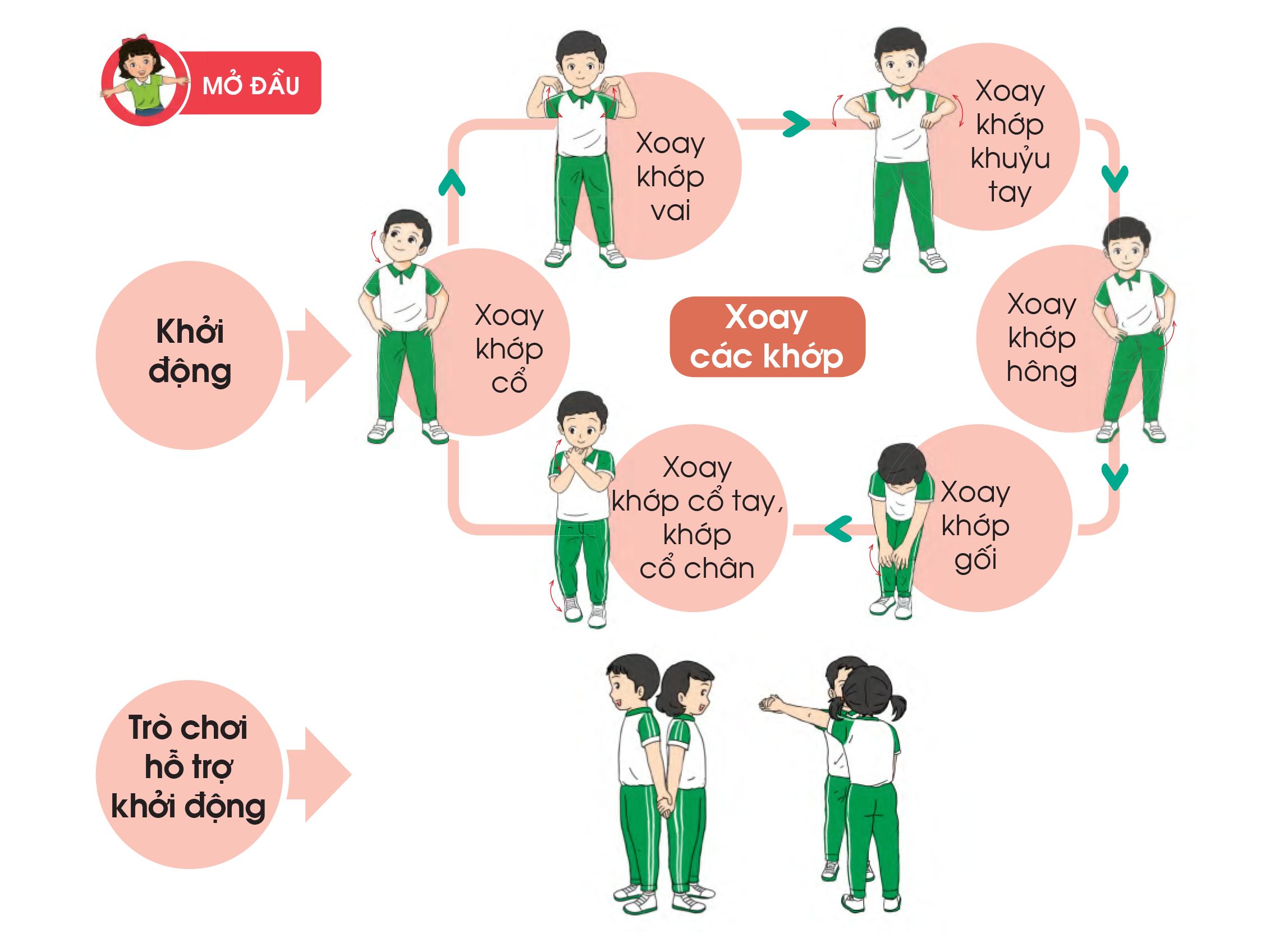 CHƠI TRÒ CHƠI KHỞI ĐỘNG
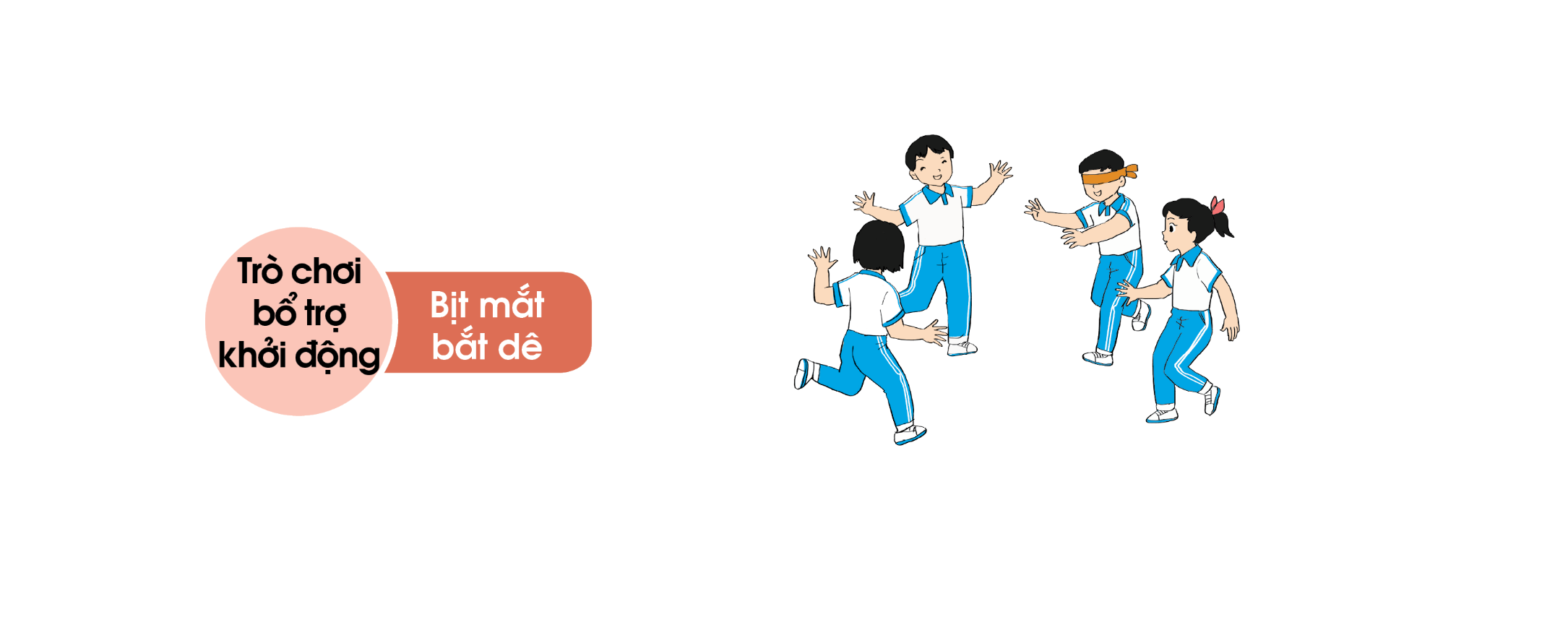 KIẾN THỨC MỚI
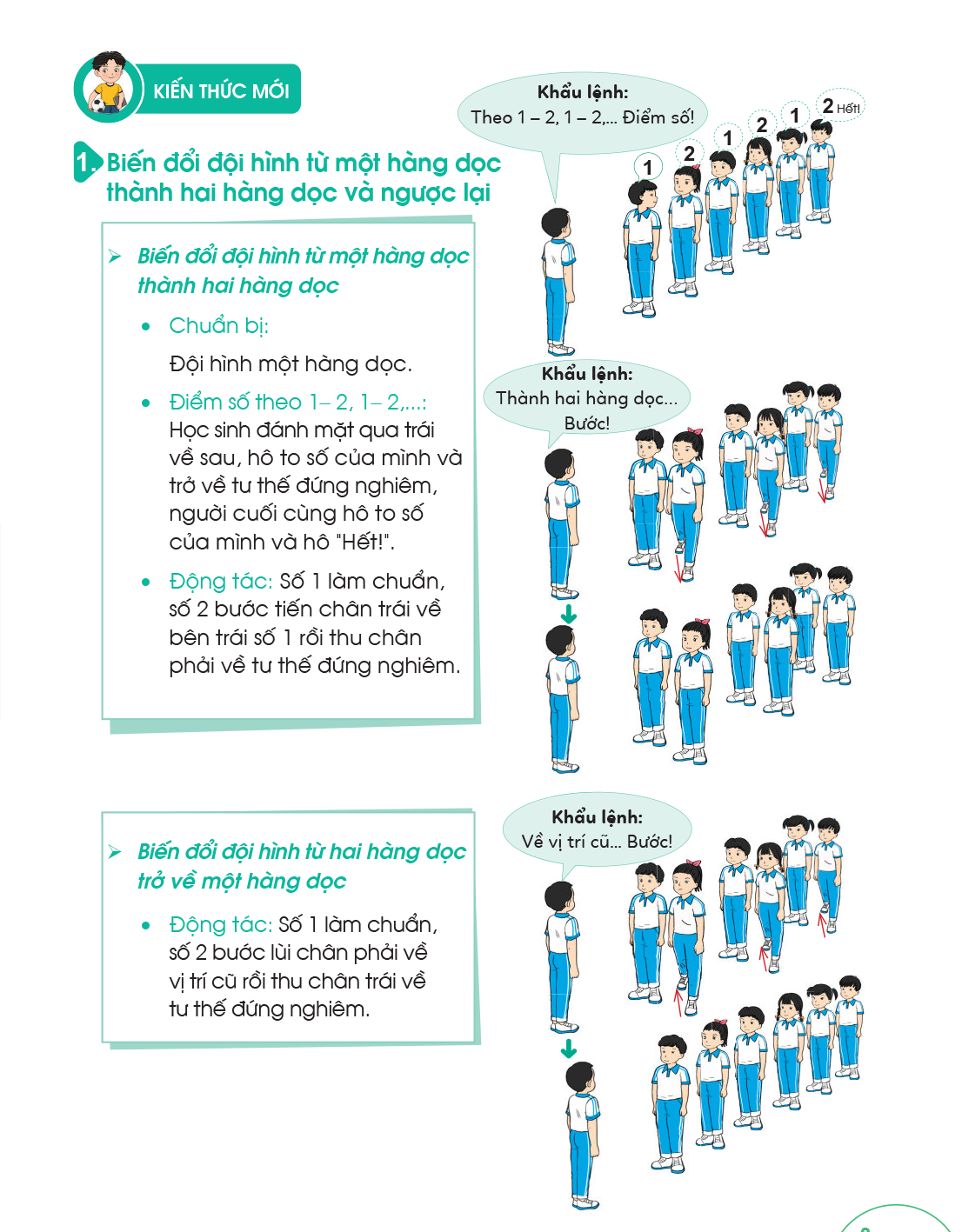 6
KIẾN THỨC MỚI
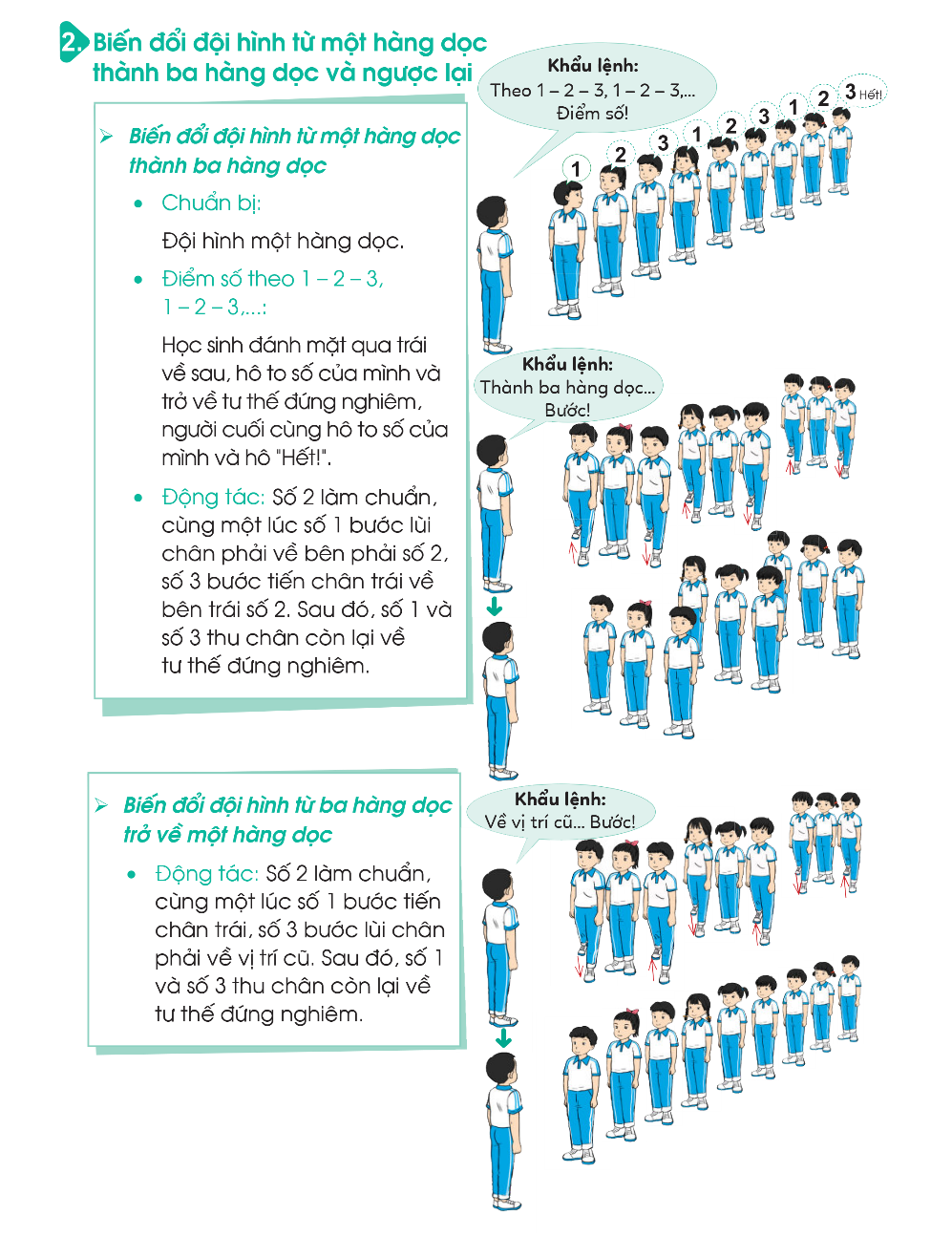 7
LUYỆN TẬP
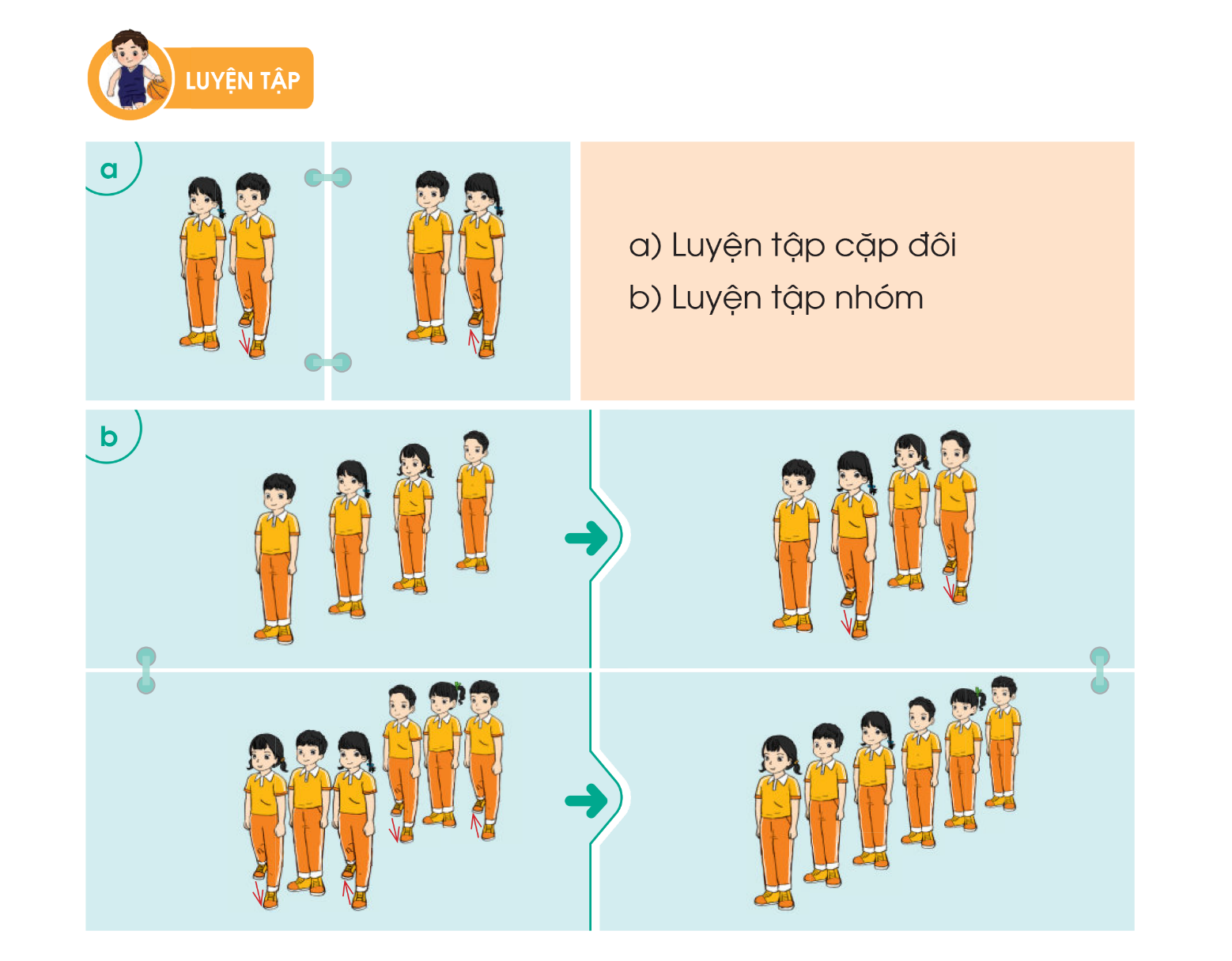 8
TRÒ CHƠI VẬN ĐỘNG
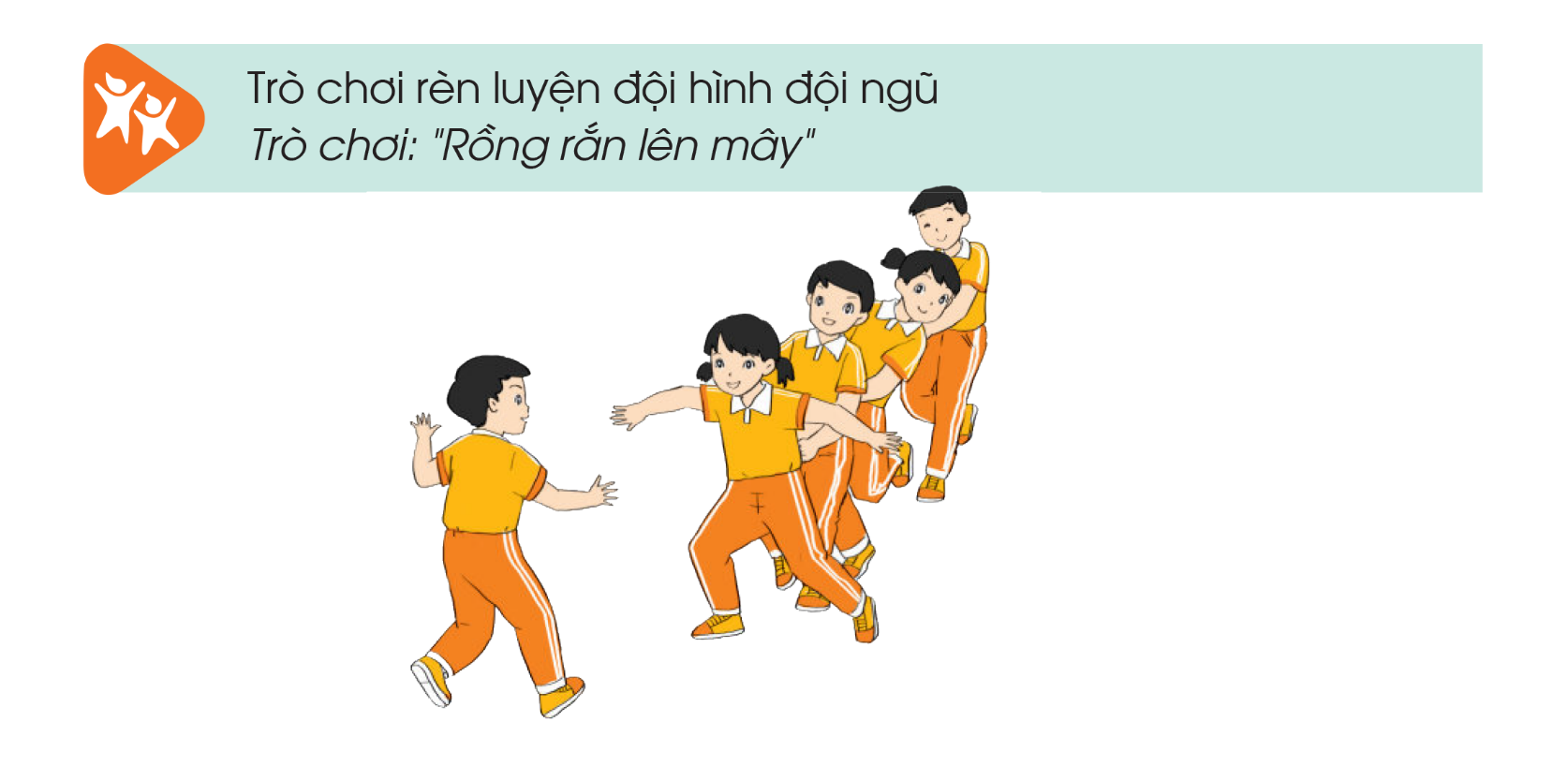 9
VẬN DỤNG
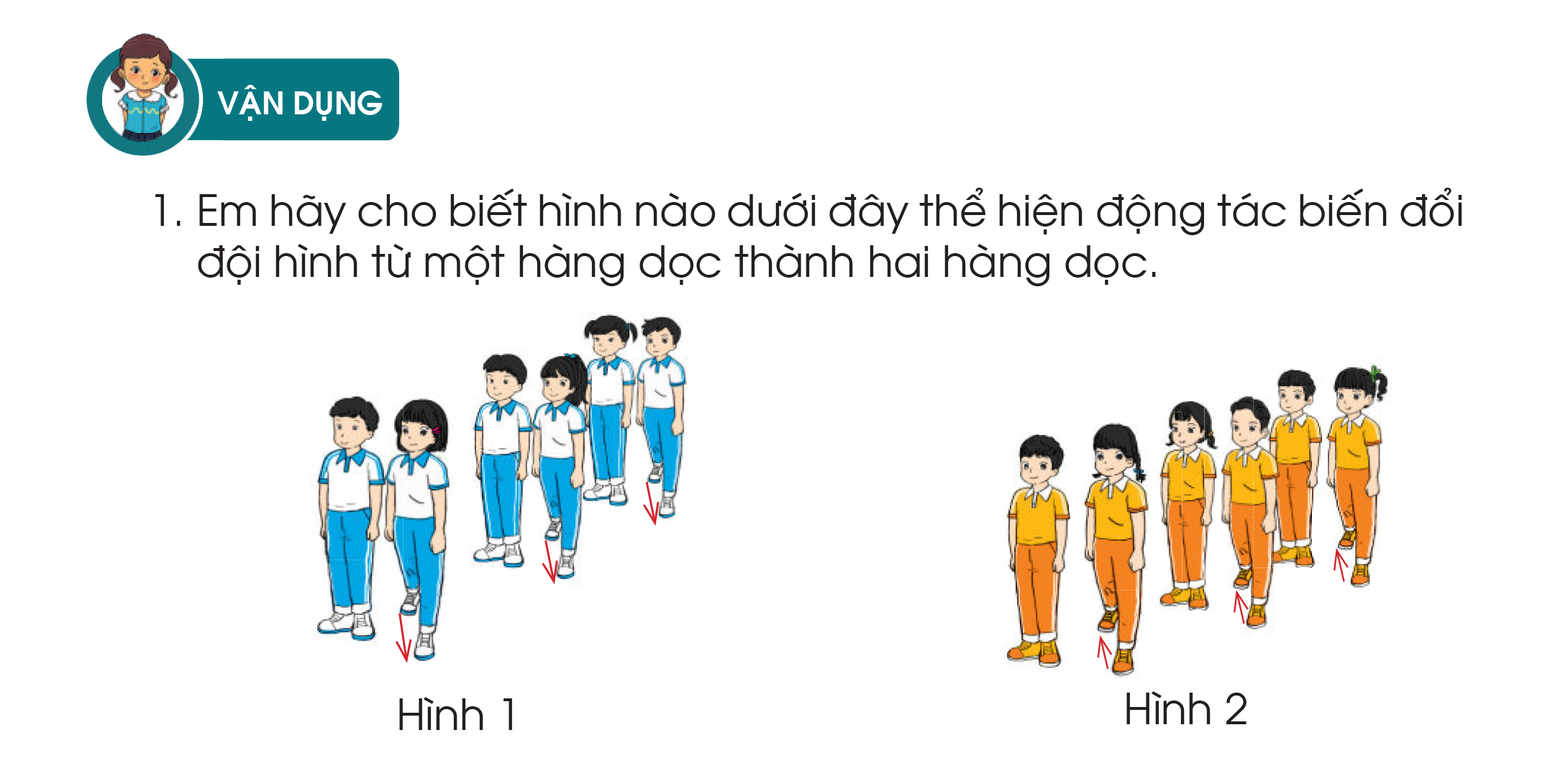 10
VẬN DỤNG
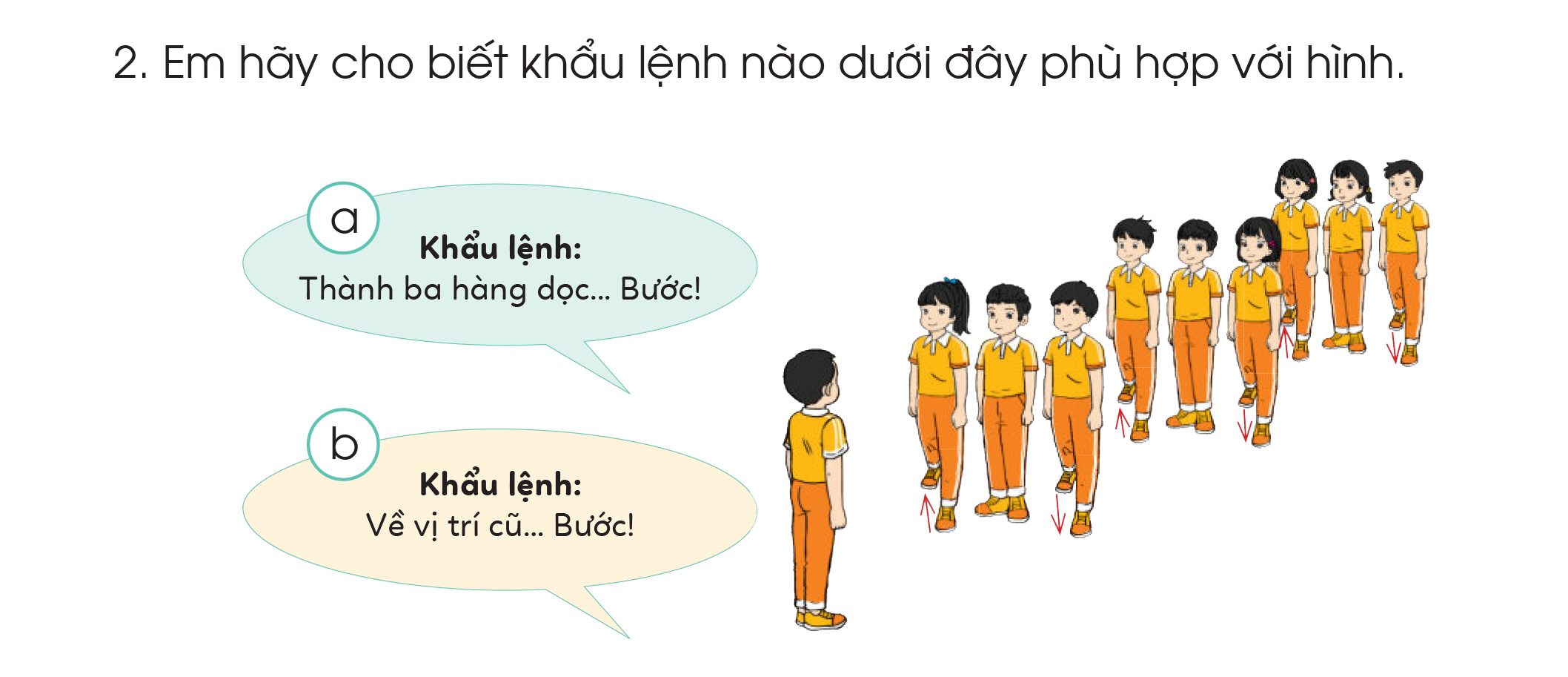 11
VẬN DỤNG
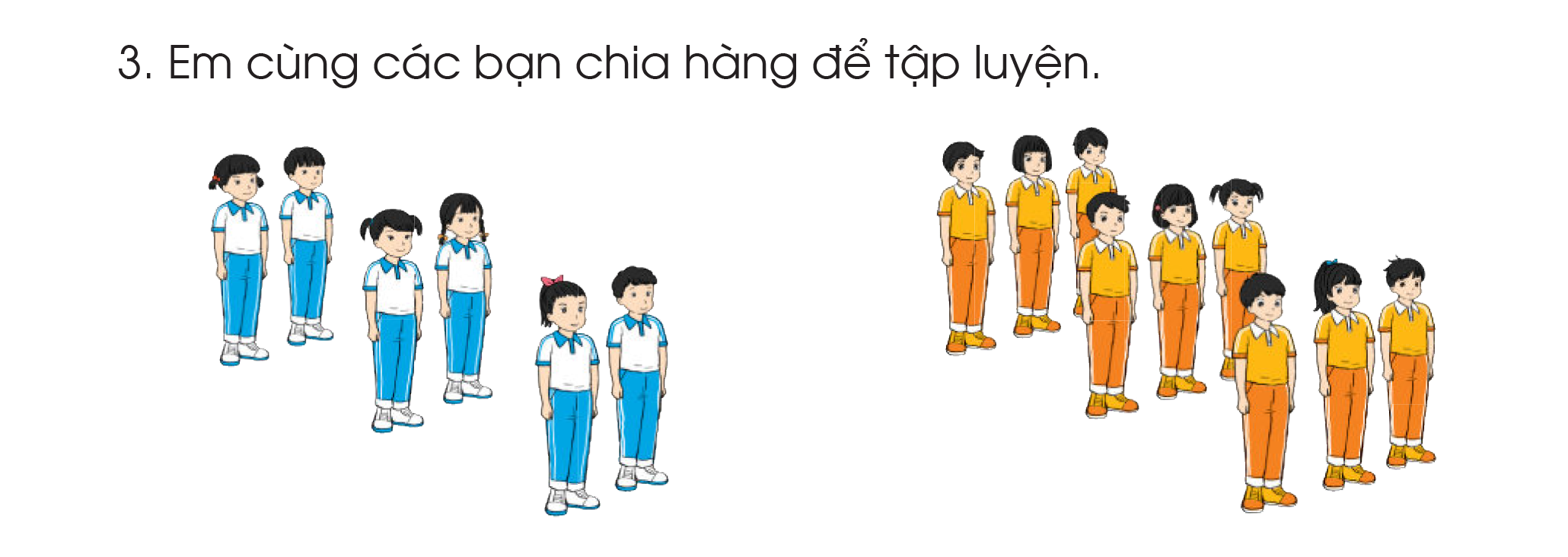 12